但以理书

第10章
但以理的异象


 April 10th, 2022
但以理书
历史	第1-6章
第1-4章：尼布甲尼撒王
4:30-32	他说：『这大巴比伦不是我用大能大力建为京都，要显我威严的荣耀吗？』 这话在王口中尚未说完，有声音从天降下，说：『尼布甲尼撒王啊，有话对你说，你的国位离开你了。你必被赶出离开世人，与野地的兽同居，吃草如牛，且要经过七期。等你知道至高者在人的国中掌权，要将国赐与谁就赐与谁。 』
		
第5章：伯沙撒王

第6章：大流士王/大利乌王
6:25-28 那时，大流士王传旨，晓谕住在全地各方、各国、各族的人说：『愿你们大享平安！现在我降旨晓谕我所统辖的全国人民，要在但以理的神面前，战兢恐惧。因为祂是永远长存的活神，祂的国永不败坏；祂的权柄永存无极！祂护庇人，搭救人，在天上地下施行神迹奇事，救了但以理脱离狮子的口。』

预言	第7-12章
第7章	  四兽
第8章	  公绵羊与公山羊
第9章	  但以理的祷告：七十个七
第10章  但以理的人子异象
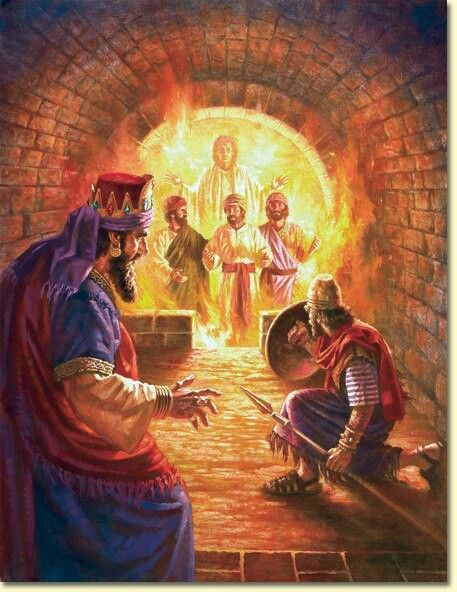 第3章
火窑神迹 - 神的主权
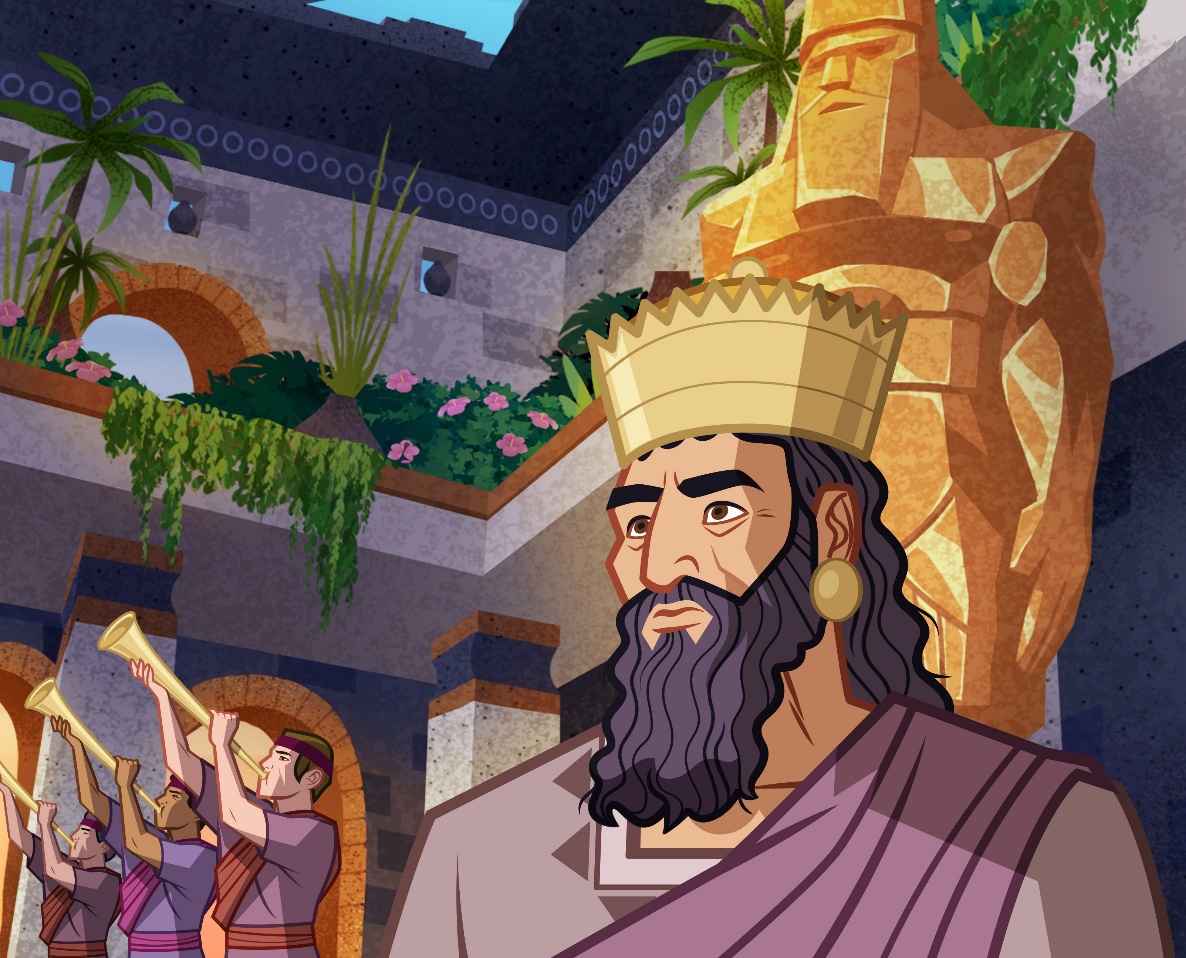 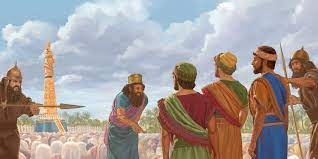 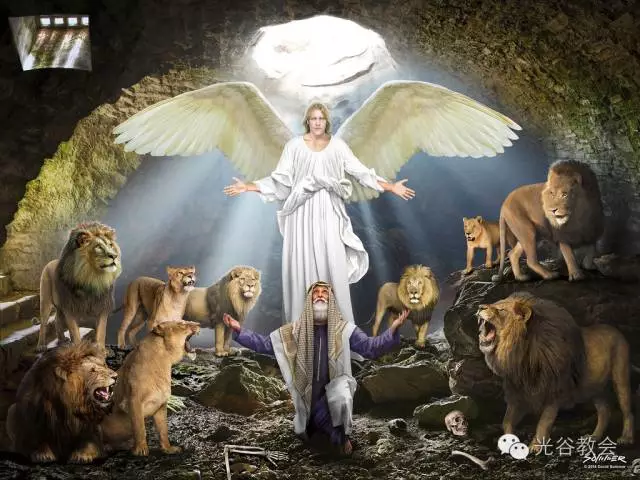 第6章
狮坑神迹
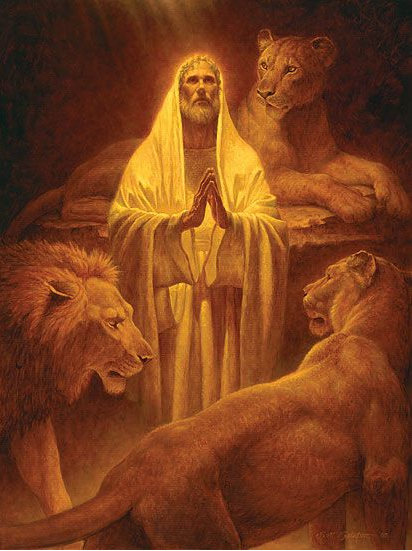 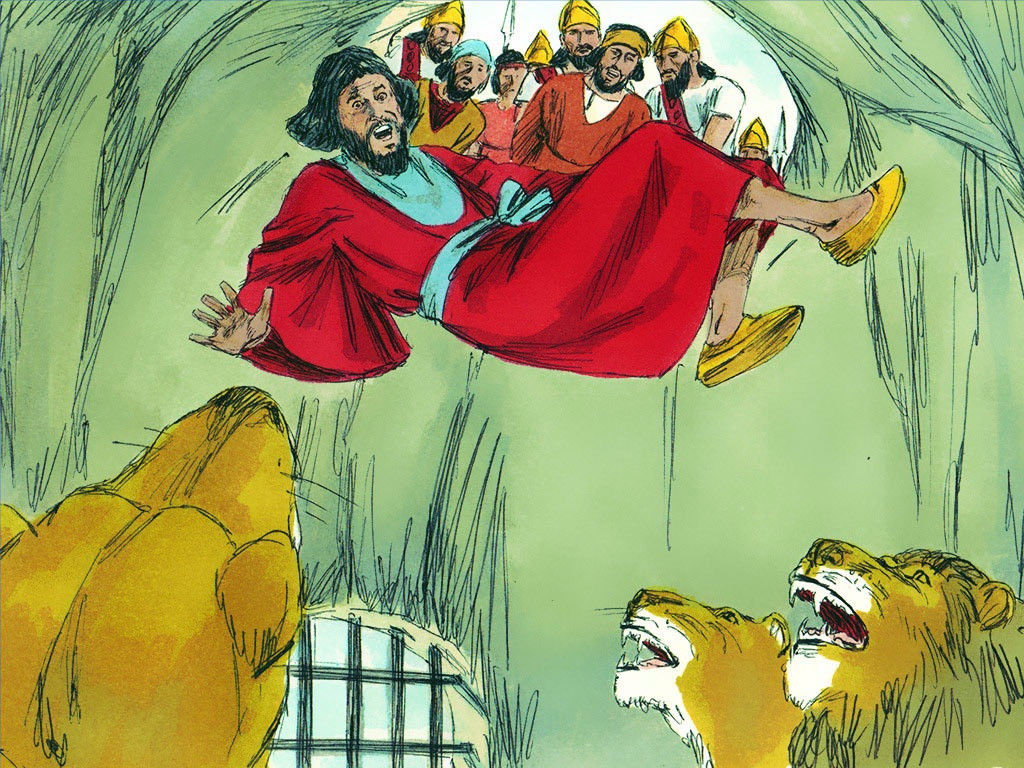 第10章  但以理的异象

10: 1-3 波斯王古列第三年，有事顯給稱為伯提沙撒的但以理。這事是真的，是指著大爭戰；但以理通達這事，明白這異象。當那時，我─但以理悲傷了三個七日。美味我沒有吃，酒肉沒有入我的口，也沒有用油抹我的身，直到滿了三個七日。

属灵争战
禁食祷告二十一天
以斯拉记3-4章：波斯王古列时代，以色列人重建圣殿

10:4-9 正月二十四日，我在希底結大河邊，舉目觀看，見有一人身穿細麻衣，腰束烏法精金帶。他身體如水蒼玉，面貌如閃電，眼目如火把，手和腳如光明的銅，說話的聲音如大眾的聲音。這異象惟有我─但以理一人看見，同著我的人沒有看見。他們卻大大戰兢，逃跑隱藏，只剩下我一人。我見了這大異象便渾身無力，面貌失色，毫無氣力。我卻聽見他說話的聲音，一聽見就面伏在地沉睡了。

一人: 地位尊贵的天使
以斯拉记4:4 那地的民，就在犹大人建造的时候，使他们的手发软，扰乱他们；
第10章  但以理的异象

10: 10-15 忽然，有一手按在我身上，使我用膝和手掌支持微起。他對我說：大蒙眷愛的但以理啊，要明白我與你所說的話，只管站起來，因為我現在奉差遣來到你這裡。他對我說這話，我便戰戰兢兢地立起來。他就說：但以理啊，不要懼怕！因為從你第一日專心求明白將來的事，又在你神面前刻苦己心，你的言語已蒙應允；我是因你的言語而來。但波斯國的魔君攔阻我二十一日。忽然有大君（就是天使長；二十一節同）中的一位米迦勒來幫助我，我就停留在波斯諸王那裡。現在我來，要使你明白本國之民日後必遭遇的事，因為這異象關乎後來許多的日子。他向我這樣說，我就臉面朝地，啞口無聲。

属灵的争战	天使被阻挠了二十一日
		神允许天使被拦阻
		学习「常常祷告，不可灰心」
路十八1-7 耶稣设一个比喻，是要人常常祷告，不可灰心。说：某城里有一个官，不惧怕神，也不尊重世人。那城里有个寡妇，常到他那里，说：我有一个对头，求你给我伸冤。他多日不准。後来心里说：我虽不惧怕神，也不尊重世人，只因这寡妇烦扰我，我就给他伸冤罢，免得他常来缠磨我！主说：你们听这不义之官所说的话。神的选民昼夜呼吁他，他纵然为他们忍了多 时 ， 岂 不 终 久 给 他 们 伸 冤 麽 ？
D-Day 诺曼底登陆
耶稣受难与复活
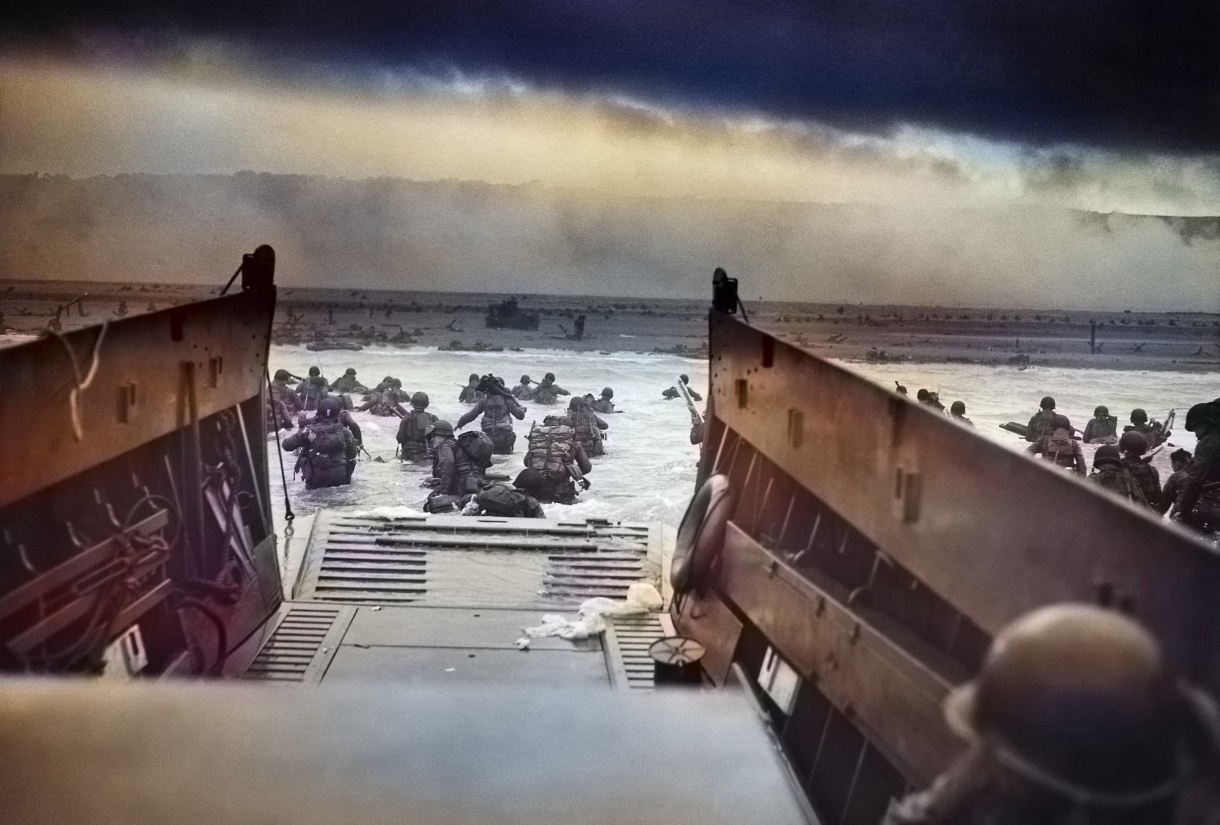 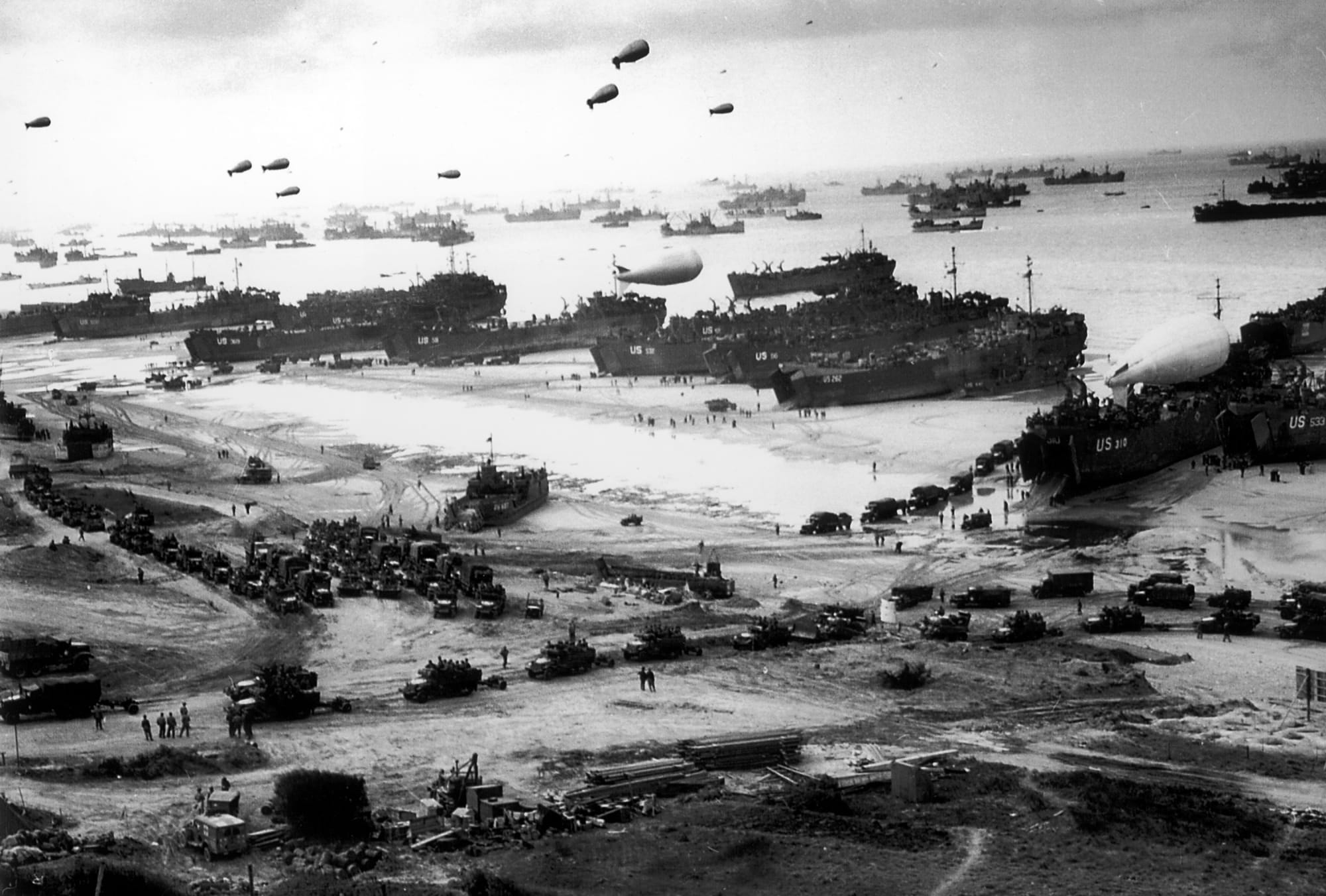 June 6, 1944
耶稣再来，新天新地
V-Day 胜利日
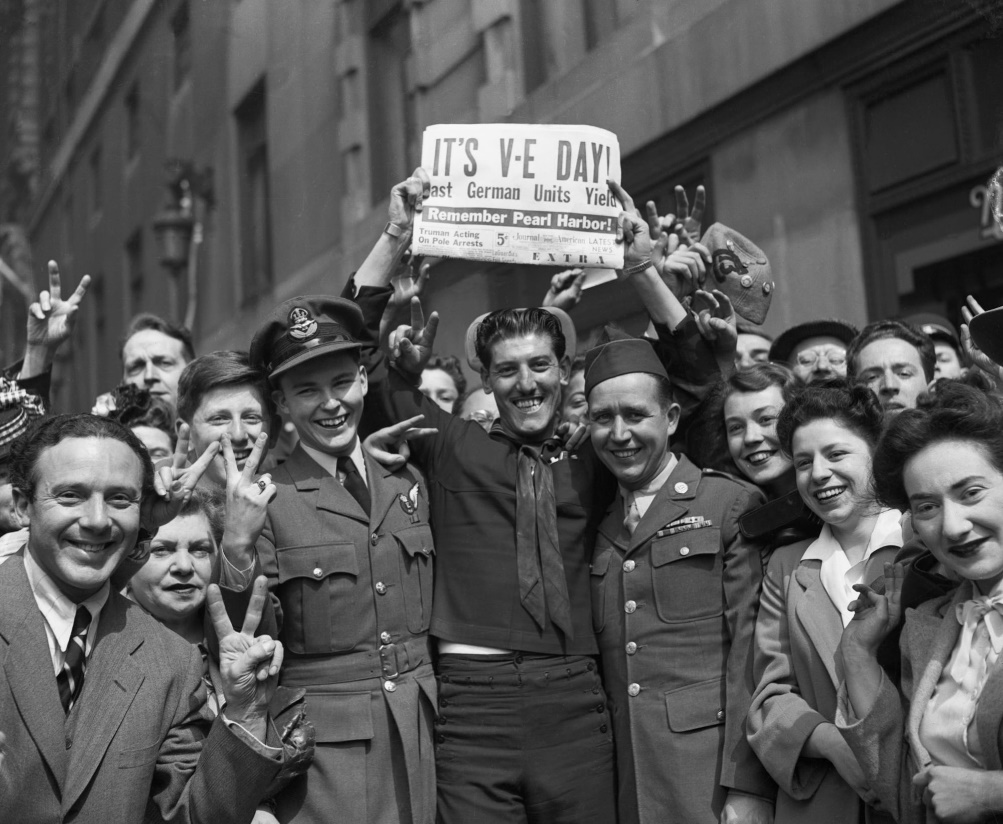 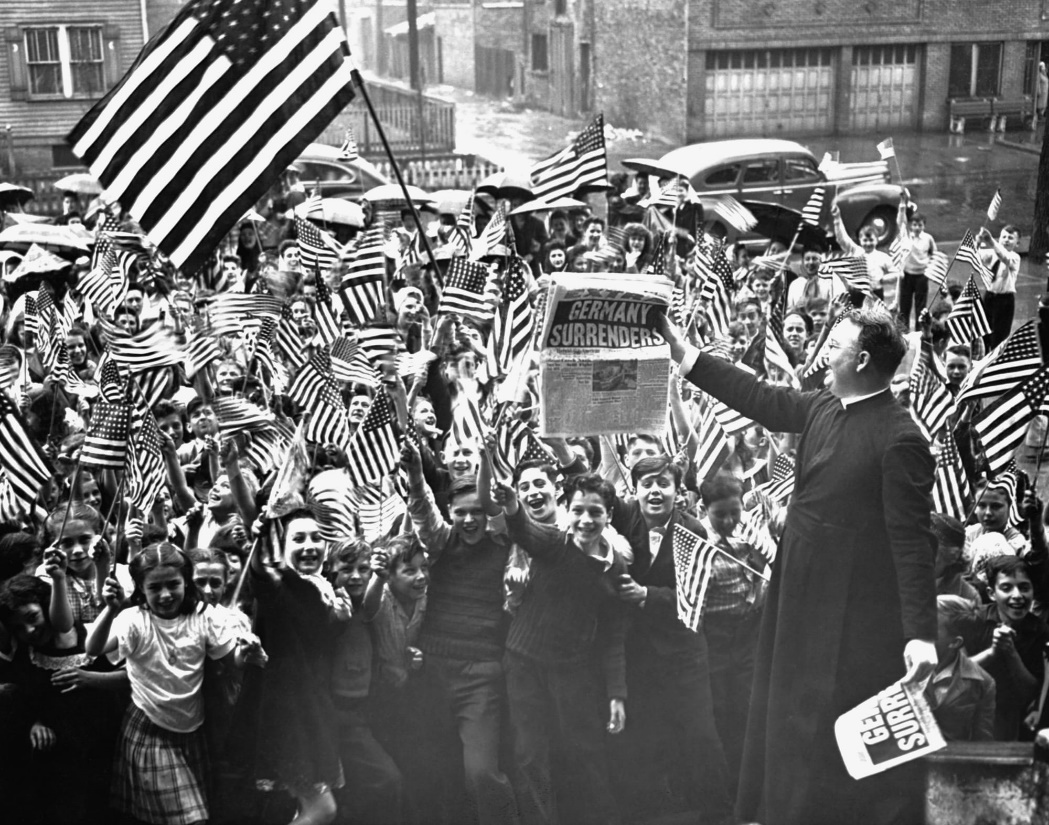 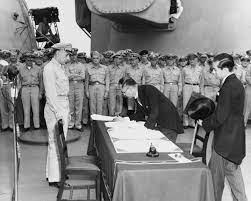 May 8, 1945
Sept 2, 1945
第10章  但以理的异象

10: 16-21 不料，有一位像人的，摸我的嘴唇，我便開口向那站在我面前的說：我主啊，因見這異象，我大大愁苦，毫無氣力。我主的僕人怎能與我主說話呢？我一見異象就渾身無力，毫無氣息。有一位形狀像人的又摸我，使我有力量。他說：大蒙眷愛的人哪，不要懼怕，願你平安！你總要堅強。他一向我說話，我便覺得有力量，說：我主請說，因你使我有力量。他就說：你知道我為何來見你嗎？現在我要回去與波斯的魔君爭戰，我去後，希利尼（原文是雅完）的魔君必來。但我要將那錄在真確書上的事告訴你。除了你們的大君米迦勒之外，沒有幫助我抵擋這兩魔君的。

天使加百列三次触摸但以理：按在我身上，摸我的嘴唇，又摸我
與波斯的魔君爭戰
希利尼的魔君必來
末世属灵的争战：加百列，米迦勒
属灵争战中得胜的秘诀
弗六12 因我们并不是与属血气的争战，乃是与那些执政的、掌权的、管辖这幽暗世界的，以及天空属灵气的恶魔争战
弗六13-20
所以要拿起神所赐的全副军装，好在磨难的日子，抵挡仇敌，并且成就了一切，还能站立得住。所以要站稳了，用真理当作带子束腰，用公义当作护心镜遮胸。又用平安的福音，当作预备走路的鞋穿在脚上，此外又拿着信德当作藤牌，可以灭尽那恶者一切的火箭。并戴上救恩的头盔，拿着圣灵的宝剑，就是神的道。靠着圣灵，随时多方祷告祈求，并要在此儆醒不倦，为众圣徒祈求，也为我祈求，使我得着口才，能以放胆，开口讲明福音的奥秘，（我为这福音的奥秘，作了带锁链的使者）并使我照着当尽的本分，放胆讲论。
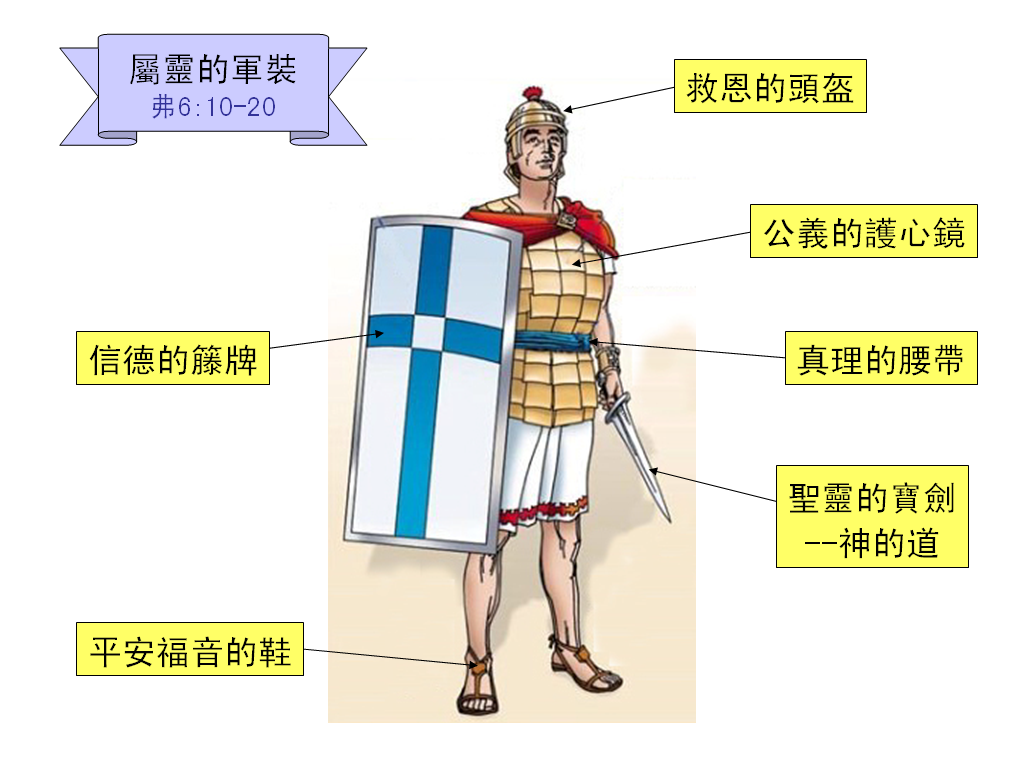 刚强壮胆

他就說：但以理啊，不要懼怕！ 

他說：大蒙眷愛的人哪，不要懼怕，願你平安！你總要堅強。


‪约书亚记‬1
6 你当刚强壮胆！因为你必使这百姓承受那地为业，就是我向他们列祖起誓应许赐给他们的地。 
7 只要刚强，大大壮胆，谨守遵行我仆人摩西所吩咐你的一切律法，不可偏离左右，使你无论往哪里去，都可以顺利。
9 我岂没有吩咐你吗？你当刚强壮胆！不要惧怕，也不要惊惶；因为你无论往哪里去，耶和华你的　神必与你同在。”
小结
常常祷告，恒切祷告，不可灰心
属灵争战中得胜的秘诀
讨论
恒切祷告的分享
靠主得胜的分享